Mni Sóta Maḳoce: The Daḳota Homelands
Daḳota Language
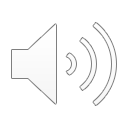 Daḳota Phrases:
Haƞ - Yes or Hello (Female)
Hau - Yes or Hello (Male)
Hiya - No
Haƞ/Hau mitakuyepi - Hello my relatives
Waṡte - good
Ṡi̇́ce - bad
Nína waṡte - Very good
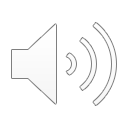 Daḳota Phrases:
Hécetu - That's right
Tuwe sdodya he? - Who knows? Does someone know?
Sdodwaye - I know
Sdodwaye ṡni - I don't know
C̣o - Cool, good, attractive, cute, pretty, beautiful, right, delicious, snazzy, great
Pidamayaye (do)- Thank you
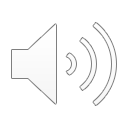